Fonds Lucien Carlier (1593)
Le projet de statut des étrangers : Comment ? Pourquoi ? Quoi ? : semaine de l'immigré 1972 (258164)
May 11 2009 at 9:05:11
USC Grâce-Berleur (265129)
June 16 2009 at 4:06:51
Fonds Roland Brulmans (265136)
June 16 2009 at 4:06:55
Fonds Jean Nihon (265154)
June 16 2009 at 4:06:38
Fonds Fédération liégeoise du POB/PSB/PS (265164)
June 16 2009 at 4:06:10
Fédération verviétoise du Parti socialiste   (265201)
June 17 2009 at 8:06:37
Fonds FMSS/Solidaris (265203)
June 17 2009 at 9:06:47
Fonds Femmes prévoyantes socialistes (265208)
June 17 2009 at 9:06:56
Fonds "Fonds de solidarité Truffaut-Delbrouck" (265211)
June 17 2009 at 9:06:29
Collection André Cools (265249)
June 17 2009 at 10:06:56
Fonds Claude Dejardin (265254)
June 17 2009 at 10:06:01
Fonds Georges Dejardin (265256)
June 17 2009 at 10:06:57
Fonds Elisa Devlieger (265285)
June 17 2009 at 10:06:01
Fonds Jean-Pierre Digneffe (265288)
June 17 2009 at 11:06:04
Fonds Alex Fontaine-Borguet (265293)
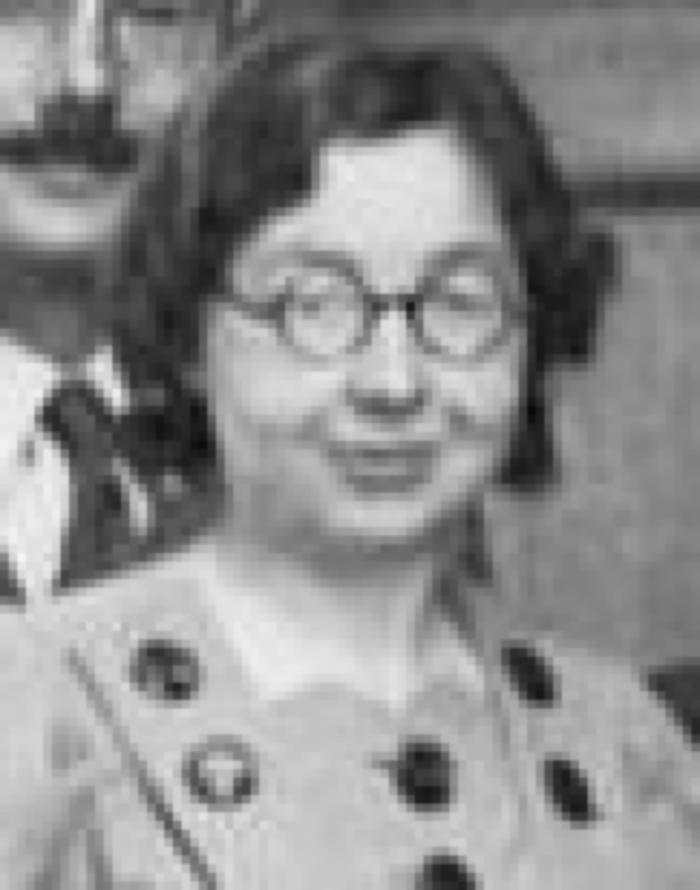 June 17 2009 at 11:06:37
Fonds Hoebrechts (265313)
June 17 2009 at 11:06:16
Fonds Mathieu Kisselstein (265317)
June 17 2009 at 11:06:03
Fonds Alphonse Lapaille (265324)
June 17 2009 at 11:06:54
Fonds Christian Léonet (265329)
June 17 2009 at 12:06:10
Fonds Gaston Paque (265365)
June 17 2009 at 1:06:12
Fonds Hubert Rassart (265368)
June 17 2009 at 1:06:31
Exposition internationale de l'eau (Liège 1939) (265376)
June 17 2009 at 2:06:54
Fonds Réné Van Santbergen (265880)
June 18 2009 at 3:06:28
Fonds Irène et Georges Vrancken (265881)
June 18 2009 at 3:06:04
Fonds Christiane Wéry (265883)
June 18 2009 at 3:06:27
Fonds Jacques Yerna (265884)
June 18 2009 at 3:06:34
Collection chansons (265889)
June 18 2009 at 4:06:37
Collection gadgets et objets (265890)
June 18 2009 at 4:06:44
Collection photos (265894)
June 18 2009 at 4:06:46
Collection électorale (266699)
June 24 2009 at 4:06:16
Fonds Georges Truffaut (269465)
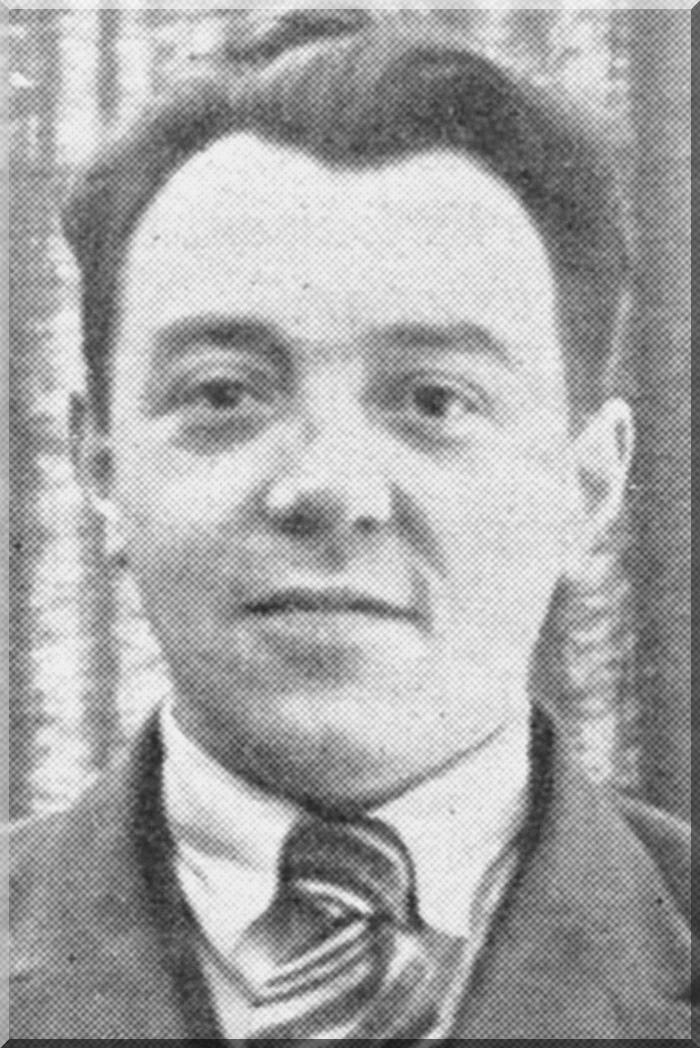 July 6 2009 at 3:07:01
Les Palestiniens (287300)
August 31 2009 at 9:08:38
Le Parti communiste français et la question littéraire : 1921-1939 (313923)
December 7 2009 at 11:12:21
Socialisme démocratique (317531)
January 4 2010 at 12:01:41
Pour une participation responsable à l'éducation morale (319765)
January 14 2010 at 9:01:57
Bulletin marxiste-léniniste (323092)
January 27 2010 at 4:01:48
Des possibilités d'emploi à la mesure des espérances : programme d'action pour Ceylan (323457)
January 28 2010 at 4:01:52
Anthologie du surréalisme en Belgique (324606)
February 4 2010 at 11:02:38
Le système totalitaire (326609)
February 11 2010 at 1:02:41
Les marxistes et l'évolution du monde catholique (326725)
February 11 2010 at 1:02:42
La démographie du Hainaut. Tome 2 : L' Entre Sambre-et-Meuse hennuyère (326742)
February 11 2010 at 1:02:42
Le suicide des démocraties (326761)
February 11 2010 at 1:02:42
Le système social : essai de théorie générale (326799)
February 11 2010 at 1:02:42
le droit de la famille (326865)
February 11 2010 at 1:02:42
Procédure civile soviétique (326911)
February 11 2010 at 1:02:42
Cinéma et violence (326948)
February 11 2010 at 1:02:42
Le droit à la ville. Espace et politique (327014)
February 11 2010 at 1:02:42
L'Heure des responsabilités : discours d'ouverture prononcé par M. Gilbert Mottard, gouverneur de la Province de Liège, le 2/10/1972 (327141)
February 11 2010 at 1:02:43
Le différend wallo-flamand. Livre 1, La Belgique française et les facilités accordées aux Flamands ( 1830-1893 ) (327153)
February 11 2010 at 1:02:43
Livre blanc sur la situation économique de l'arrondissement de Verviers (327163)
February 11 2010 at 1:02:43
Une région & des Hommes : actes de la journée économique et sociale tenue à Liège le 22/04/1972 (327164)
February 11 2010 at 1:02:43
Oeuvres choisies. Tome 5 (327283)
February 11 2010 at 1:02:43
Japon : troisième grand (327290)
February 11 2010 at 1:02:43
L'Europe spatiale ( 1962-1972 ) (327492)
February 11 2010 at 1:02:44
Colloque universitaire pour la commémoration du centenaire de la Commune de 1871 : tenu à Paris les 21, 22 et 23 mai 1971 : actes (327579)
February 11 2010 at 1:02:44
Histoire de l'Europe (327615)
February 11 2010 at 1:02:44
La vie des hommes (327616)
February 11 2010 at 1:02:44
Les manuscrits de la Mer Morte (327752)
February 11 2010 at 1:02:45
Les entreprises d'intérêt général (328098)
February 11 2010 at 1:02:46
La médecine du capital (328143)
February 11 2010 at 1:02:46
Les entreprises nationalisées (328153)
February 11 2010 at 1:02:46
La fin des miracles économiques : apparences et  réalité du développement économique (328203)
February 11 2010 at 1:02:46
Bâtir en hommes : études et recherches (328319)
February 11 2010 at 1:02:47
Guides culturels du monde : New-York (328420)
February 11 2010 at 1:02:47
Les socialistes wallons face à la protection des intérêts wallons (328710)
February 11 2010 at 1:02:48
Manuel pratique des élections législatives et provinciales (328757)
February 11 2010 at 1:02:48
Du contrôle ouvrier à l'autogestion : actes du colloque de pont-à-Lesse des 19 et 20 mai 1971. Volume 1 (328997)
February 11 2010 at 1:02:49
Du contrôle ouvrier à l'autogestion : Eléments de bibliographie. Volume 2 (328998)
February 11 2010 at 1:02:49
CACEF (329423)
February 16 2010 at 9:02:09
Collection Documents audiovisuels (340606)
March 17 2010 at 11:03:29
André Cools : de la contestation à la gestion progressiste (370344)
May 12 2010 at 4:05:25
Congrès statuaire 1972 : perspectives d'avenir (372943)
June 3 2010 at 4:06:43
Congrès statuaire CGSP : rapport moral (372947)
June 3 2010 at 4:06:34
Fonds Robert Carabin (404429)
October 15 2010 at 11:10:50
Elections législatives du 7/11/71 : étude, commentaires (405092)
October 19 2010 at 3:10:06
Fonds Marcel Lantin (407950)
November 8 2010 at 10:11:33
Fonds Paul Bolland (415264)
December 2 2010 at 3:12:20
Collection périodiques (449145)
January 10 2011 at 11:01:49
Fonds (et collections) d'archives d'institutions (526008)
February 18 2011 at 11:02:36
Fronts des progressistes et crise de la démocratie (536365)
February 24 2011 at 10:02:34
Collection Dossiers biographiques (538106)
February 25 2011 at 10:02:16
La politique de l'emploi : conférence nationale de l'emploi (27-11-1972) (722285)
May 20 2011 at 10:05:17
Dossier Robert Hallez (736905)
May 27 2011 at 2:05:12
Hubert Lapaille (764945)
June 15 2011 at 2:06:15
Divers (765125)
June 15 2011 at 2:06:24
Révolution dans la révolution ? : et autres assais (812005)
July 4 2011 at 11:07:38
Le grand ébranlement du monde (831585)
July 14 2011 at 10:07:17
Du contrôle ouvrier à l'autogestion I : actes du colloque de Pont-à-Lesse des 19 et 20 mai 1971 (964665)
September 6 2011 at 10:09:56
Du contrôle ouvrier à l'autogestion II : éléments de bibliographie, relatifs aux problèmes du contrôle ouvrier et de l'autogestion (ouvrages et articles parus en langue française) (964868)
September 6 2011 at 10:09:46
Janus : les deux faces de l'Occident (982726)
September 13 2011 at 11:09:42
L'école de l'impossible : expérience de pédagogie non autoritaire (1012889)
September 22 2011 at 11:09:32
Le petit livre rouge des femmes (1024591)
October 3 2011 at 11:10:25
Du contrôle ouvrier à l'autogestion. Premier volume (1028029)
October 5 2011 at 3:10:23
Une grande dame : la Société générale de Belgique (1166496)
November 18 2011 at 10:11:12
Aspects de la littérature française contemporaine (1170325)
November 24 2011 at 1:11:25
Femmes prévoyantes socialistes (1273905)
January 9 2012 at 3:01:44
Politique familiale (1274106)
January 9 2012 at 3:01:54
Avortement (1274205)
January 9 2012 at 3:01:06
Femmes et travail (1274265)
January 9 2012 at 3:01:59
Pension et aménagement du territoire (1274366)
January 9 2012 at 3:01:21
Protection du consommateur (1274505)
January 9 2012 at 3:01:07
Pacifisme et internationalisme (1274566)
January 9 2012 at 3:01:08
Socialisme et vie politique (1274625)
January 9 2012 at 3:01:38
Périodiques isolés (1275405)
January 9 2012 at 4:01:20
Agression, violence dans le monde moderne (1281245)
January 10 2012 at 2:01:41
Travail professionnel des femmes et mutations sociales (1287285)
January 12 2012 at 10:01:46
Les dialectes de Wallonie (1297667)
January 16 2012 at 11:01:27
Correspondance « Le Monde du travail » concernant la libre pensée (1303467)
January 18 2012 at 9:01:26
Comité d'aide aux ex-prisonniers soviétiques (1303497)
January 18 2012 at 9:01:43
Fonds de solidarité Truffaut-Delbrouck (1303499)
January 18 2012 at 9:01:34
Belgique 1975 : le Plan (1321325)
January 24 2012 at 11:01:46
Marx (1466025)
February 16 2012 at 12:02:26
Les dialectes de Wallonie : Hennuyer mésiére, liégeois mahîre (1473087)
February 20 2012 at 9:02:35
Les francs-maçons en France (1507005)
March 2 2012 at 12:03:56
Hubert Juin (1521605)
March 7 2012 at 11:03:10
La mort est mon métier (1521688)
March 7 2012 at 11:03:42
Education permanente et construction de l'Europe (1540745)
March 19 2012 at 4:03:56
Rapport du Comité central présenté par Georges Marchais ; Union du Peuple de france pour vivre mieux dans la liberté, l'indépendance et la paix (1555465)
March 22 2012 at 4:03:55
Rapport moral et financier : années 1969-1970-1971 (1582468)
April 4 2012 at 11:04:16
Changer la vie : programme de gouvernement du Parti socialiste (1586866)
April 5 2012 at 2:04:53
Code judiciaire et contentieux du droit social (1588505)
April 6 2012 at 10:04:58
Contes et légendes de France (1661885)
April 30 2012 at 11:04:46
Le Congrès de La Haye de la première Internationale : 2-7 septembre 1872 : procès-verbaux et documents (1668866)
May 3 2012 at 9:05:30
Réflexion et dialogue sur le socialisme (1669626)
May 3 2012 at 10:05:51
Réflexion et dialogue sur le socialisme (1669665)
May 3 2012 at 10:05:03
Programme commun de gouvernement du Parti communiste français et du Parti socialiste 27 juin 1972 (1672646)
May 4 2012 at 10:05:45
Résultats comparés des élections du 7 novembre 1971, à la Chambre, au Sénat, au Conseil provincial (1705925)
May 16 2012 at 8:05:40
Revue belge de sécurité sociale (1707085)
May 16 2012 at 12:05:32
Questions à l'état socialiste (1710566)
May 21 2012 at 12:05:46
Introduction à la sociologie générale. 3 : Le changement social (1712285)
May 22 2012 at 9:05:26
Questions à l'état socialiste (1712308)
May 22 2012 at 9:05:41
Michel Bakounine : de la guerre à la Commune (1722726)
May 24 2012 at 4:05:56
Le pouvoir d'informer (1739765)
June 4 2012 at 12:06:09
Maigret et M. Charles (1746668)
June 6 2012 at 11:06:26
Le statut social des travailleurs indépendants (1763027)
June 13 2012 at 11:06:40
Textes choisis de Mao Tsetung (1773565)
June 19 2012 at 11:06:31
Bibliographie : Christy Brown grand écrivain, grand infirme (1784548)
June 26 2012 at 11:06:38
La politique des commissions d'assistance publique à l'égard du troisième âge (1803646)
July 4 2012 at 10:07:03
Section "Assistance publique" : rapport à l'Assemblée générale 1972 (1803845)
July 4 2012 at 10:07
Hommes en fuite : la grande aventure des alcooliques anonymes (1896205)
August 28 2012 at 10:08:18
La drogue (1896407)
August 28 2012 at 11:08:27
Eglise, feu rouge pour demain (1899366)
August 29 2012 at 11:08:41
Connaissance de l'homme : étude de caractérologie individuelle (1900234)
August 30 2012 at 12:08:29
Le management de votre corps : comment être en forme par quelqu'un qui ne l'est jamais autant qu'il le voudrait (1918365)
September 10 2012 at 11:09:33
Le mythe aryen : essai sur les sources du racisme et des nationalisme (1920387)
September 11 2012 at 9:09:35
Devant les yeux, la mort... (1920427)
September 11 2012 at 9:09:19
Devant mes yeux, la mort... (1920445)
September 11 2012 at 9:09:23
Pourquoi je ne suis pas chrétien (et autres textes) (1923887)
September 12 2012 at 9:09:56
8h15 : de De Gaulle à Pompidou (1931206)
September 17 2012 at 10:09:52
Du contrôle ouvrier à l'autogestion (1932245)
September 17 2012 at 12:09:08
Rapport moral et perspectives d'avenir : Congrès statuaire 1972 (1938705)
September 19 2012 at 11:09:42
Annuaire d'histoire liégeoise (1954006)
September 26 2012 at 12:09:52
Contes et légendes du monde entier (1954068)
September 26 2012 at 12:09:43
Le monde hallucinant de la Mafia (1968285)
October 5 2012 at 2:10:24
Le déluge du matin (2007965)
October 29 2012 at 11:10:27
Maurice Maeterlinck : l'oeuvre et son audiance : essai de bibliographie 1883-1960 (2055107)
November 23 2012 at 9:11:57
Réflexions sur la révision de la Constitution (2060486)
November 26 2012 at 3:11:58
Socialisme (2066226)
November 28 2012 at 11:11:45
Kamo : l'homme de main de Lénine (2083865)
December 4 2012 at 11:12:23
Mythe sur le rapprochement de deux systèmes : la théorie de la convergence et son sens réel (2088265)
December 5 2012 at 10:12:21
Jean Rey : enfant et artisan de l'Europe (2088585)
December 5 2012 at 11:12:29
Une politique d'égalité et d'amitié (2089006)
December 5 2012 at 11:12:58
Les révoltés du Bengale : un an de feu et de sang au Pakistan (2089089)
December 5 2012 at 12:12:27
Témoignages de ceux qui ont été trompés : documents sur la situation des immigrés en Israël : lettres, déclarations, fragments de journaux intimes, interviews (2090125)
December 5 2012 at 3:12:38
L'industrie lourde (2097905)
December 10 2012 at 11:12:13
Mettre fin aux crimes du colonialisme et du racisme (2103608)
December 11 2012 at 2:12:13
Promovere (2119385)
December 19 2012 at 8:12:22
Diplomatie contemporaine : les principes, les documents, les hommes (2119965)
December 19 2012 at 11:12:17
Notes biographiques sur quelques dirigeants socialistes: 2è partie (2120425)
December 19 2012 at 12:12:49
Les scissionnistes de Pékin (2130667)
January 2 2013 at 2:01:53
Sur la politique nationale et l'internationalisme prolétarien (2131206)
January 2 2013 at 4:01:04
Sur l'Etat socialiste (2131646)
January 3 2013 at 10:01:44
Notice sur la vie et les travaux de Léon Cornil : aperçus de l'histoire de l'Université de Bruxelles sous l'occupation ennemie 1940-1944 (2164768)
January 16 2013 at 12:01:26
URSS 72 (2189046)
January 23 2013 at 11:01:55
L'alternative (2276845)
February 19 2013 at 2:02:54
Bandes audio (2474326)
May 2 2013 at 5:05:05
Fonds Léon Merlot  (2531726)
May 30 2013 at 4:05:12
La contribution de l'OIT à l'éducation ouvrière : 1919-1970 (2832626)
November 13 2013 at 10:11:38
La vie et l'œuvre de Rosa Luxemburg : tome I (2863508)
November 29 2013 at 11:11:35
Marxisme als filosofie van de praxis: een bloemlezing uit zijn werk, ingeleid en samengesteld door Yvonne Scholten (2879766)
December 6 2013 at 11:12:04
Repères biographiques et portraits (3323425)
July 1 2014 at 11:07:37
Essor et développement de Liège et sa région (3323426)
July 1 2014 at 11:07:04
Jeunesse (3325685)
July 2 2014 at 9:07:24
Parcours militaire (3326286)
July 2 2014 at 10:07:58
Le socialiste (3326745)
July 2 2014 at 10:07:53
Vie privée (3326785)
July 2 2014 at 10:07:59
Portraits et hommages (3327105)
July 2 2014 at 11:07:24
Monument Tchantchès (3328046)
July 2 2014 at 2:07:02
Bains de la Sauvenière (3328085)
July 2 2014 at 2:07:11
Presse (3349870)
July 10 2014 at 4:07:50
Port autonome et Canal Albert (3349874)
July 10 2014 at 4:07:41
Le Grand Liège (3349875)
July 10 2014 at 4:07:28
Fonds Jean-Claude Peeters (3562446)
November 19 2014 at 11:11:54
Histoire illustrée de la guerre de 1914 (3580730)
December 9 2014 at 2:12:22
Dossiers documentaires (3666586)
February 12 2015 at 4:02:18
Drapeaux "Prolétaire Hutois" (3752686)
March 26 2015 at 12:03:03
Drapeaux "Mutuelle les Prolétaires Hutois" (3752705)
March 26 2015 at 12:03:43
Conseil national de Protection de la jeunesse et Comité de Protection de la jeunesse (4027077)
October 20 2015 at 2:10:35
Condition féminine (4027232)
October 20 2015 at 2:10:42
Congrès internationaux (4027253)
October 20 2015 at 2:10:11
Logement (4027351)
October 20 2015 at 3:10:51
Œuvre nationale de l'enfance (4027391)
October 20 2015 at 3:10:46
Office de réadaptation sociale (4027471)
October 20 2015 at 3:10:42
Médecine préventive (4027492)
October 20 2015 at 3:10:59
Conseil scolaire de l'Athénée royal Liège 2 (4027694)
October 20 2015 at 3:10:50
Quartier de Droixhe (4027733)
October 20 2015 at 3:10:05
Le soulèvement mondial de la jeunesse : 1955-1970 (4097352)
January 4 2016 at 1:01:05
Mémoires de Jules Humbert-Droz : dix ans de lutte antifasciste : 1931-1941 (4101052)
January 5 2016 at 3:01:38
Fonds Louis Donnay  (4132640)
January 21 2016 at 3:01:11
Lucien Harmegnies, le socialisme du cœur et de la raison (4159112)
February 8 2016 at 2:02:29
Les indicateurs sociaux de santé (4191212)
February 26 2016 at 10:02:20
Les cultures fourragères en 1971 : résultats d'essais du CHPTE (4217132)
March 16 2016 at 3:03:37
A la sueur de ton front... : le travail de la préhistoire à nos jours (4223632)
March 21 2016 at 2:03:49
L'aide de la Belgique aux pays sous-développés (4225377)
March 22 2016 at 2:03:28
Vade-mecum du 3e âge (4229554)
March 24 2016 at 2:03:11
La vie et l'oeuvre de Rosa Luxemburg : tome II (4317694)
May 27 2016 at 2:05:02
Historique  : 1913 à 1959 (4599872)
December 9 2016 at 11:12:48
1er mai à Liège : manifestation (ARC-C AFF MAI 0044)
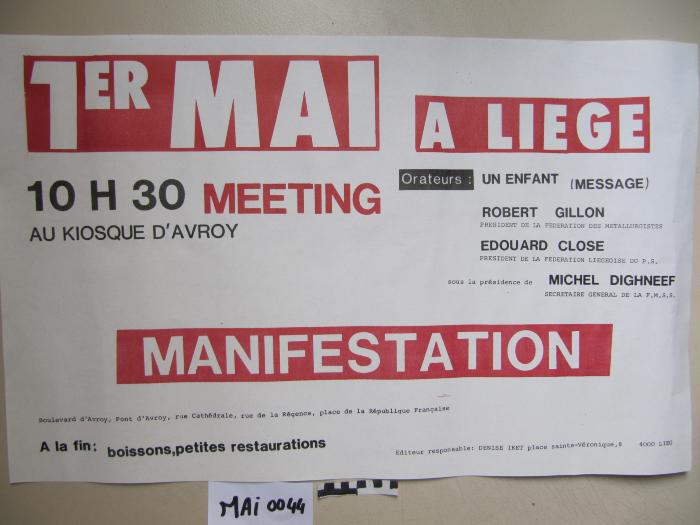 Le 1er mai c'est aussi l'affaire des jeunes (ARC-C AFF MAI 0046)
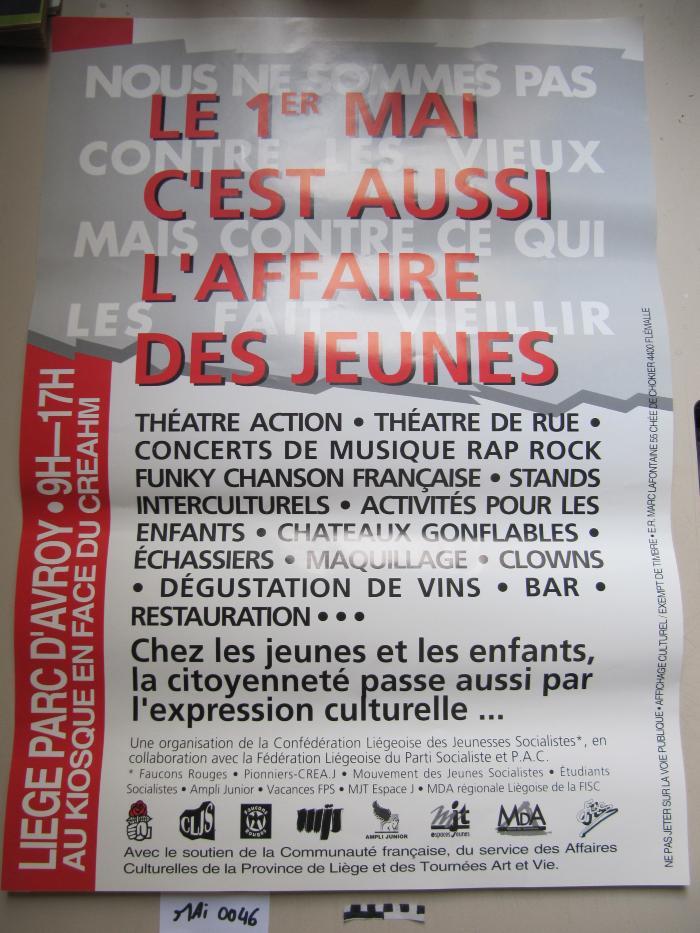 Réflexions sur la révision de la Constitution (ARC-P COO D001 P021)
November 26 2012 at 3:11:58
Fonds France Truffaut (ARC-P TRU-F)
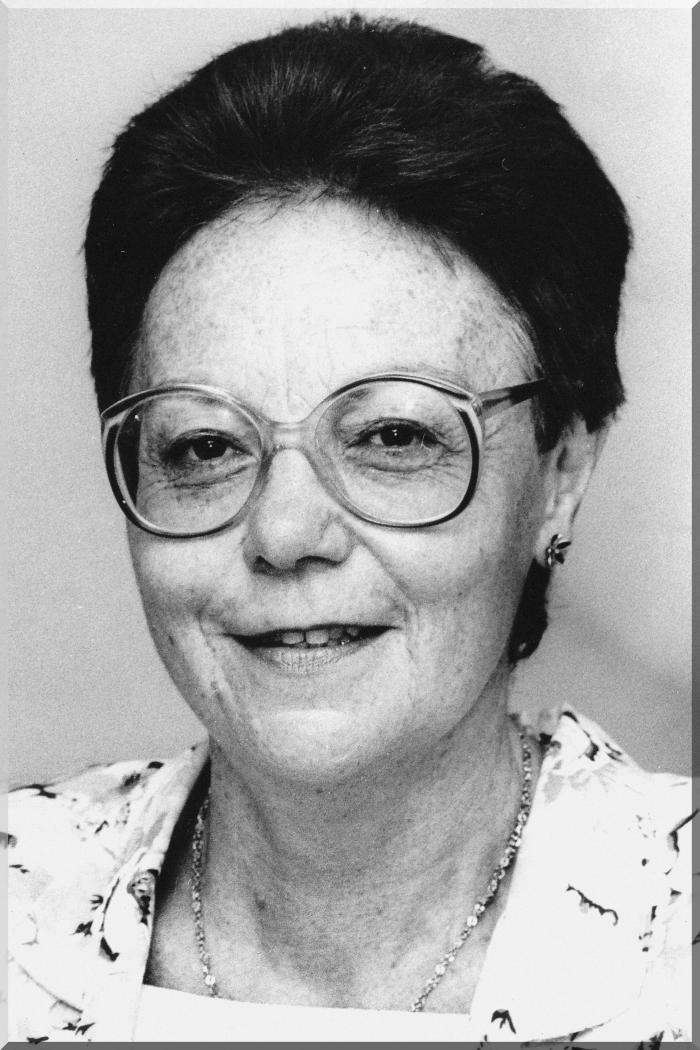 July 6 2009 at 3:07:01